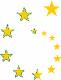 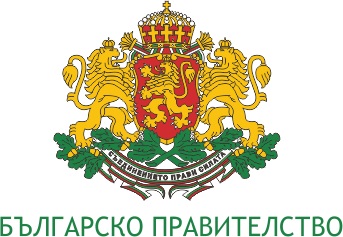 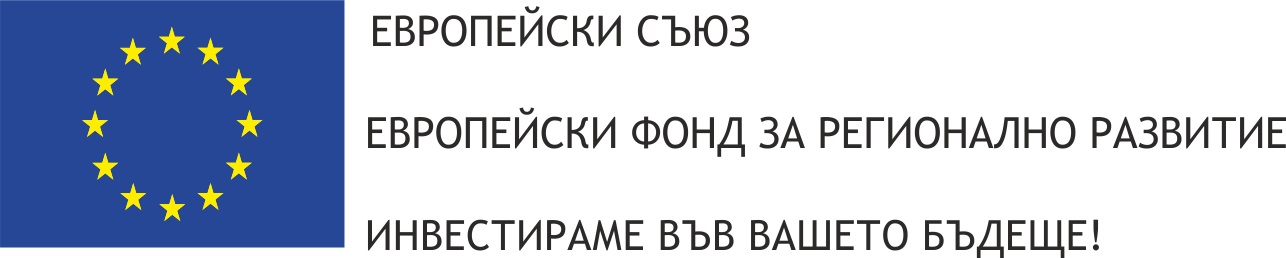 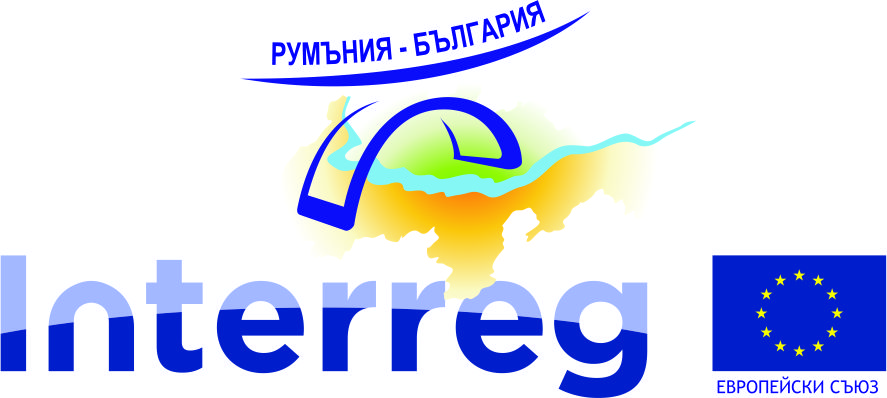 СНЦ“ЕЦПБ“
Осигурително законодателство
в Румъния
Проект „BG RO MOBILITY“
№ 16.4.2.113 / E-MS КОД: RO BG 155

Програма „Интеррег V-A Румъния – България, съфинансиран от Европейския съюз, чрез Европейски фонд за регионално развитие

Възложител: СНЦ Европейски център в подкрепа на бизнеса, 
водещ бенефициент по проекта
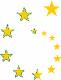 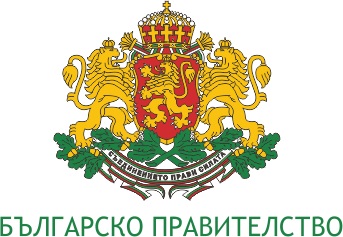 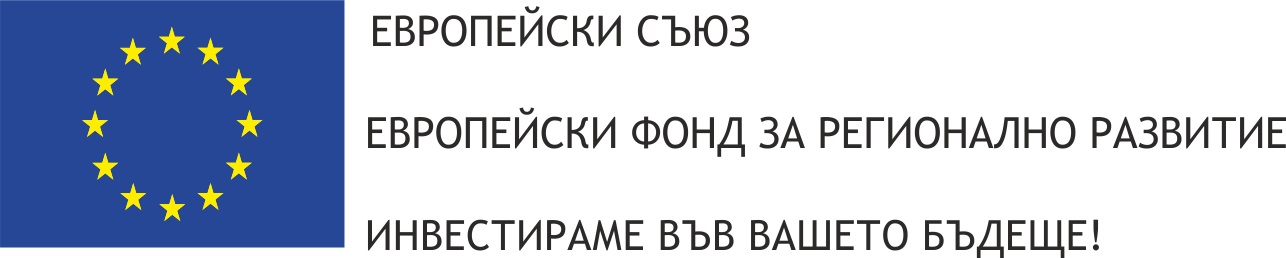 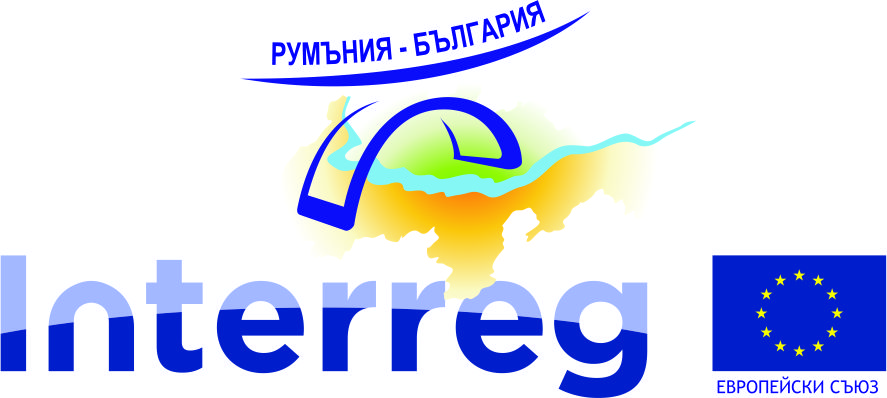 СНЦ“ЕЦПБ“
Регламентиране статута на трансграничните работници
по отношение на социалната сигурност

Регламент (ЕО) №883/2004 – определя в коя държава-членка имигрантите/трансграничните работници се ползват от социалноосигурителни предимства

Пример: Български гражданин, който живее в България, работи в Румъния, но се връща в България поне веднъж седмично. Съгласно дефиницията, той е трансграничен работник и е обект на системата за социална сигурност в страната, в която работи, а именно – Румъния.
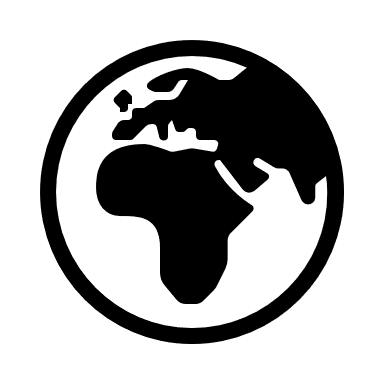 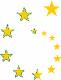 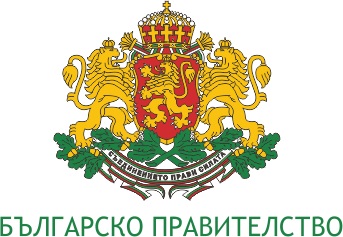 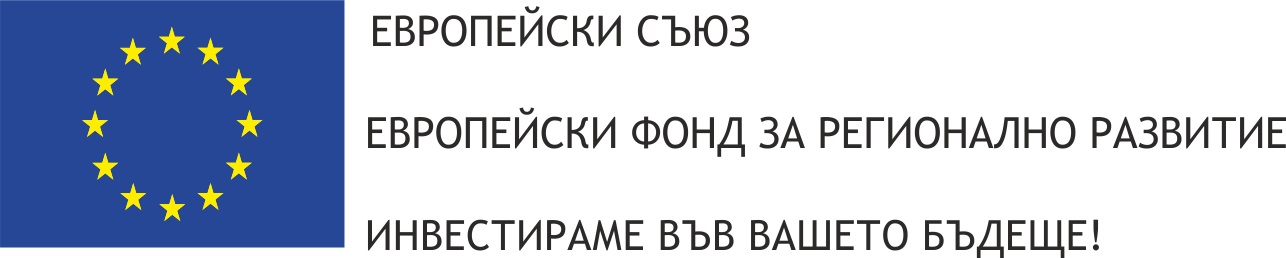 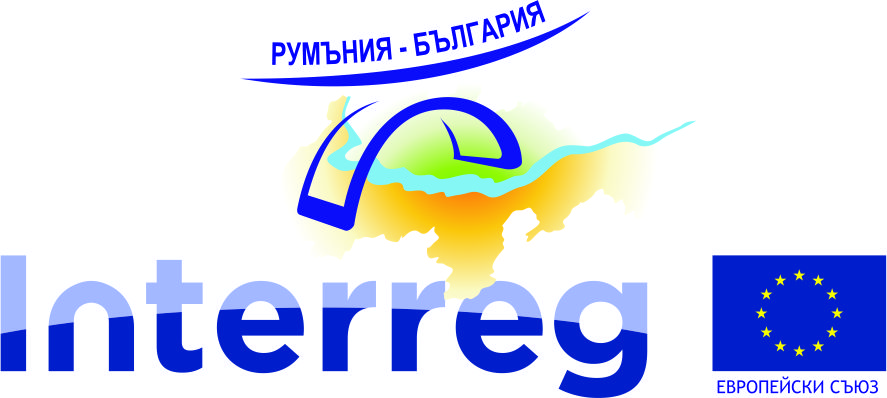 СНЦ“ЕЦПБ“
Прилагане на законите за социално подпомагане
Преминаване от една социално-осигурителна система в друга, прилагане на 
Регламент (ЕО) 883/2004, Член 11, параграф 3, буква а)
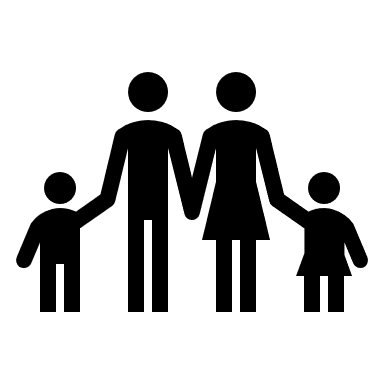 wwww.interregrobg.eu
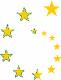 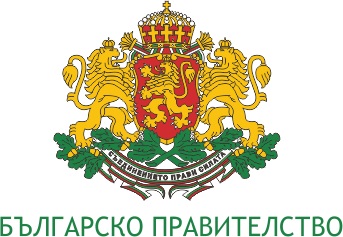 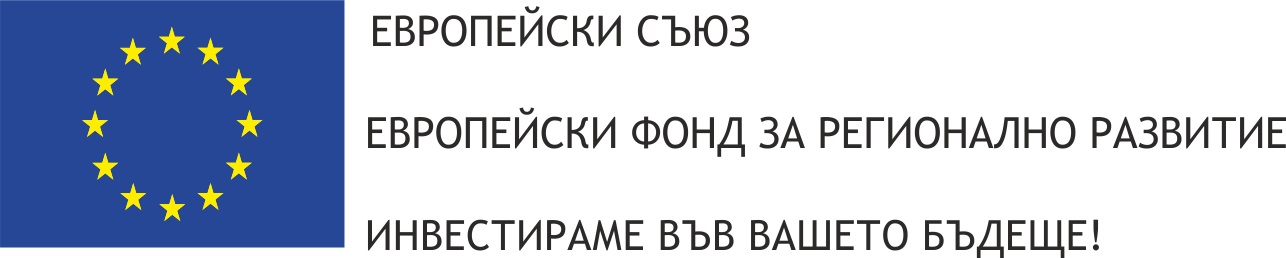 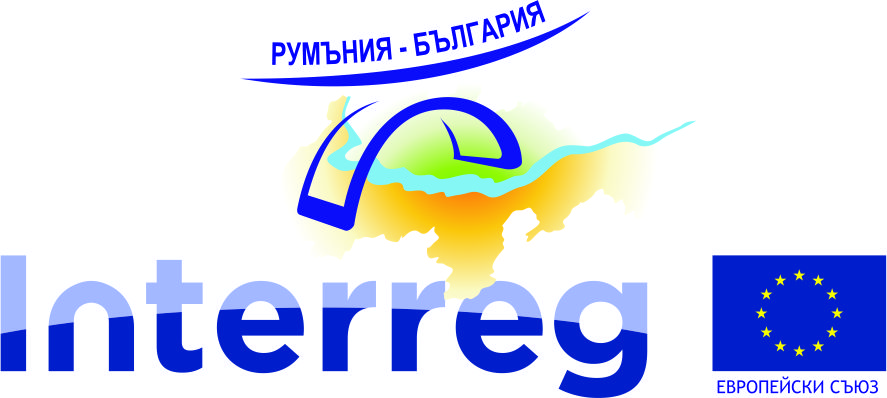 СНЦ“ЕЦПБ“
Оигурителните вноски в Румъния, от януари 2018 г.:
CAS (вноска за пенсии при нормални условия на труд) – 25%, за сметка на служителя; ако са налице специални условия на труд, работодателя изплаща допълнително 4% или 8%;
CASS (здравеопазване) – 10% отговорност на служителя;
CAM (осигурителна вноска за трудова заетост) – 2.25%, изцяло за сметка на работодателя.

Румъния е единствената страна-членка на ЕС, която прехвърля социалните осигуровки изцяло върху служителите.
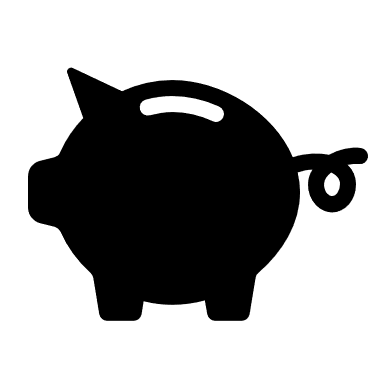 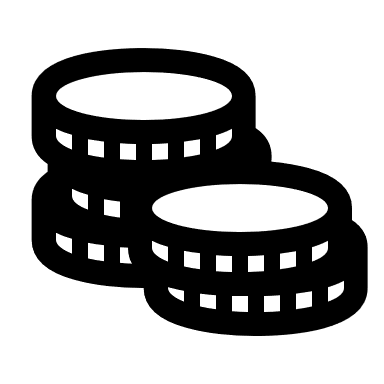 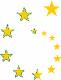 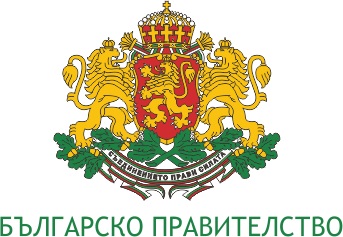 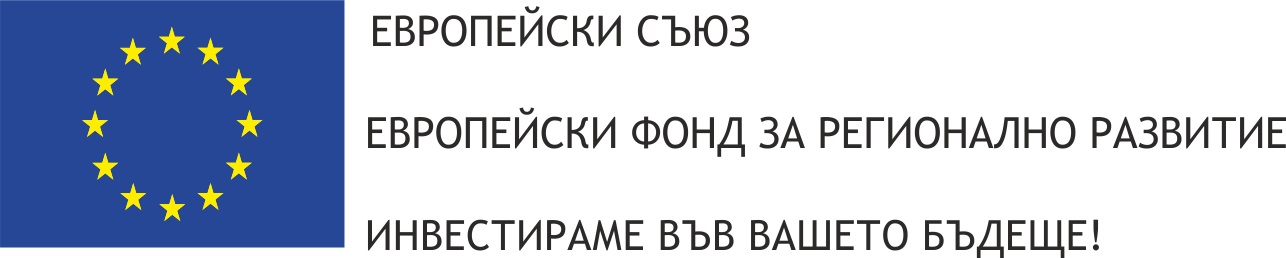 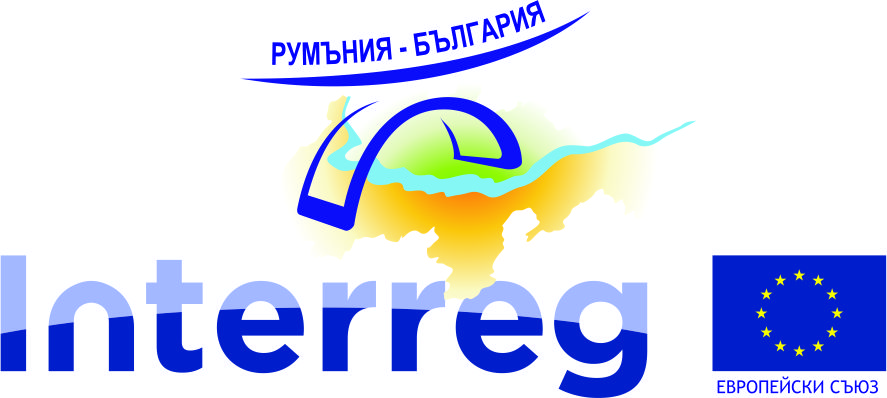 СНЦ“ЕЦПБ“
Медицински услуги, осигуровки и обезщетения
Пример: Трансграничен работник живее в България, работи в Румъния (компетентната държава). Членовете на семейството на работника са „регистрирани в румънската социално осигурителна система“. Те имат право на български и румънски обезщетения в натура, тъй като няма ограничения за двете държави в приложенията към Регламент (ЕО) №883/2004.
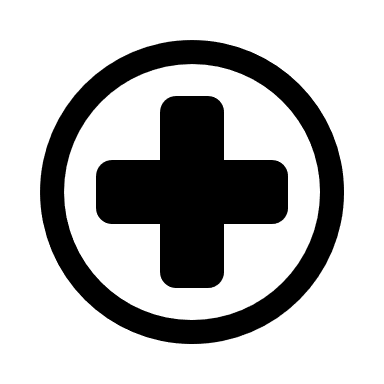 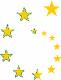 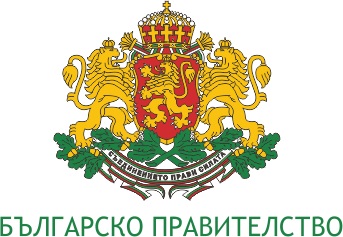 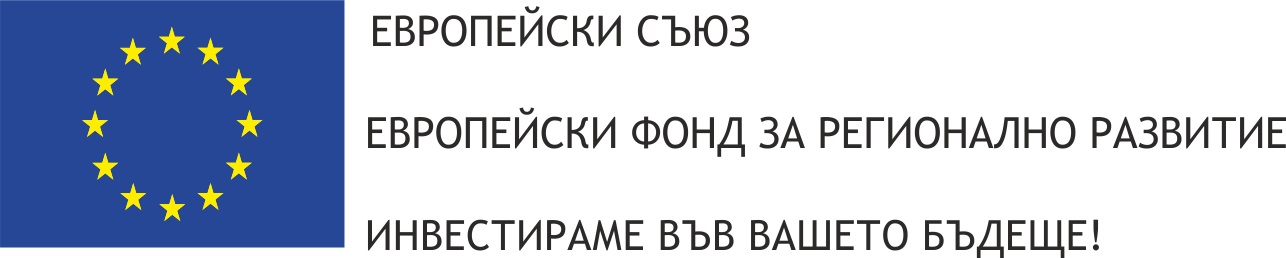 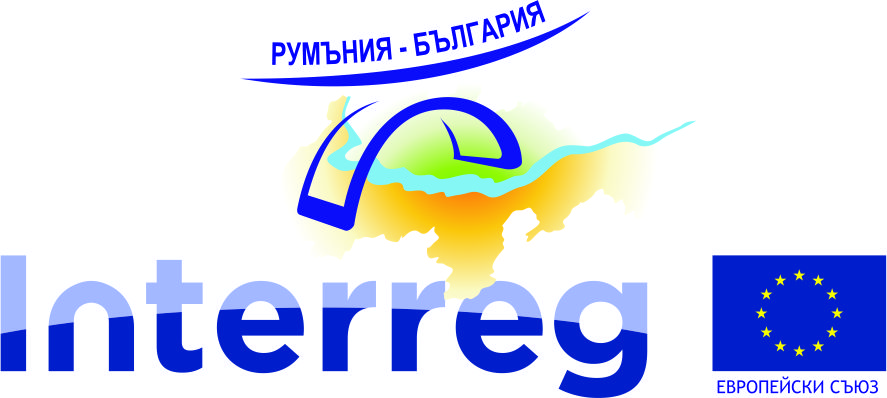 СНЦ“ЕЦПБ“
Професионални заболявания
Обезщетение в държавата на работодателя;
Обезщетение в държавата по пребиваване;
Доказателства за изпълнена здравноосигурителна схема – Европейска здравна карта.
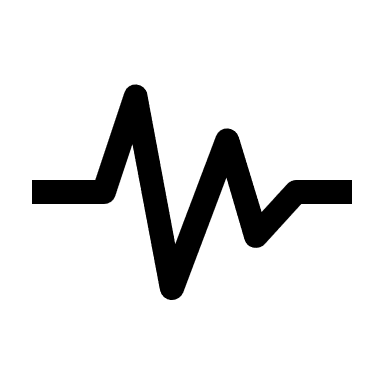 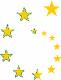 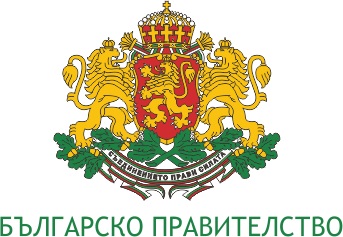 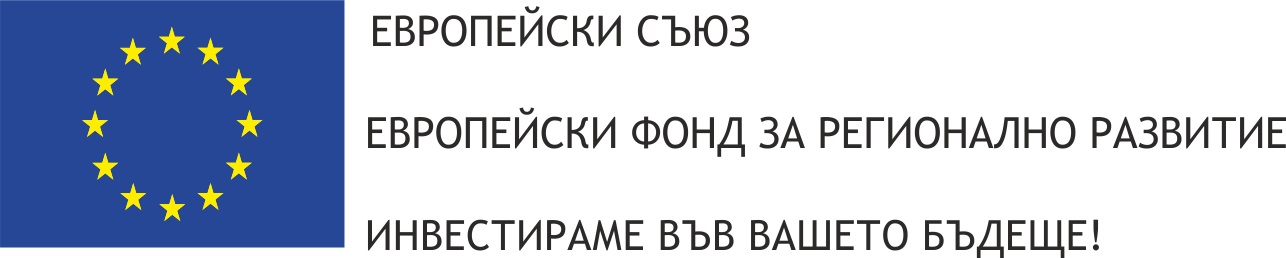 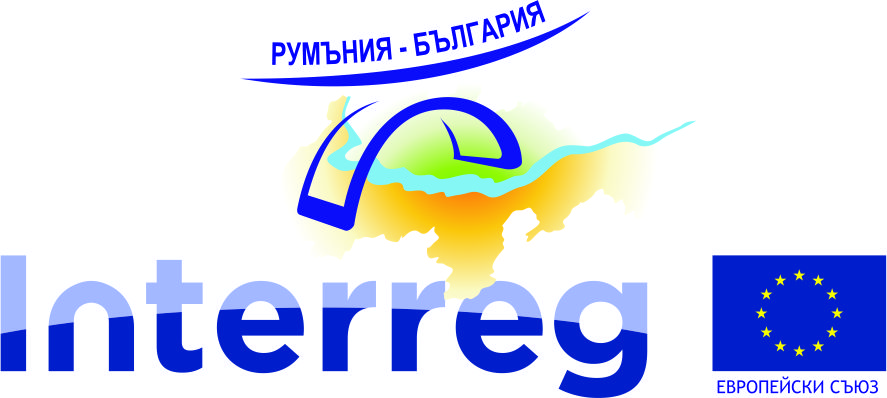 СНЦ“ЕЦПБ“
Майчинство – обезщетения и отпуска
Формуляр S1 - Удостоверение за право на медицинско обслужване;
126 дни платен отпуск;
Обезщетение в размер на 85% от средната стойност на брутния доход за последните 6 месеца
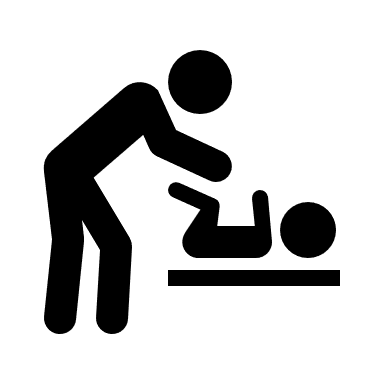 wwww.interregrobg.eu
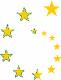 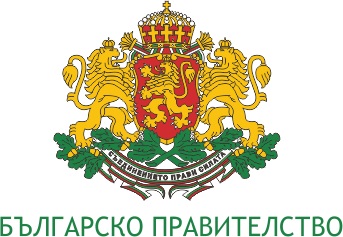 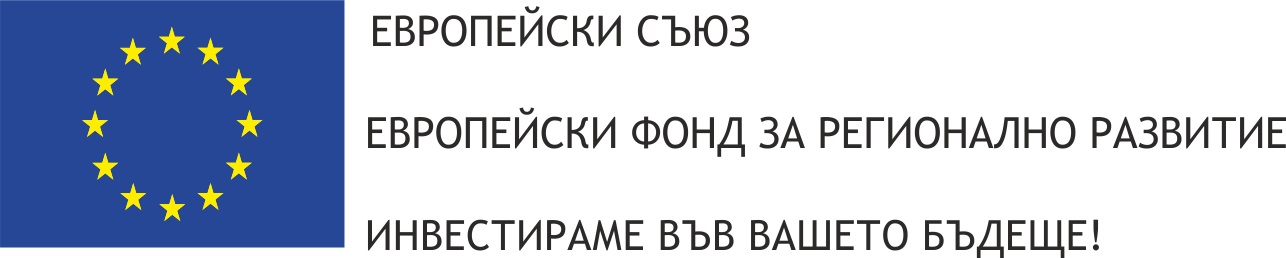 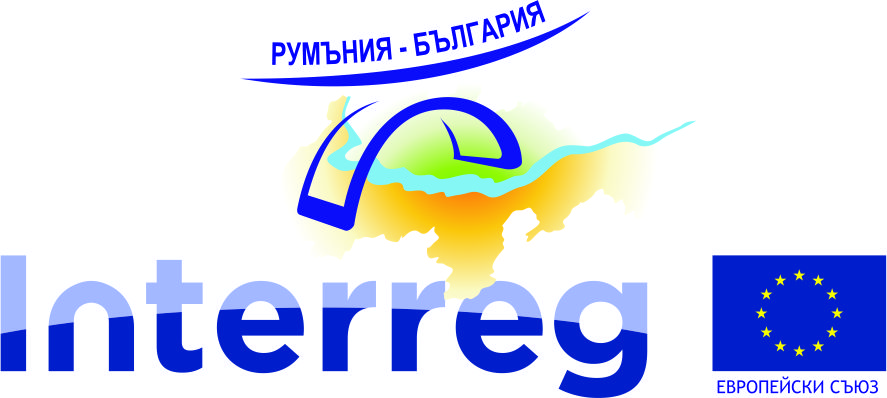 СНЦ“ЕЦПБ“
Безработица и обезщетения за безработица
Пълна безработица:
Регистрация в държавата по местоживеене

Частична или временна безработица:
Регистрация в държавата по последна месторабота
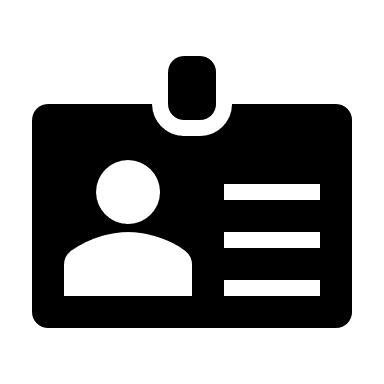 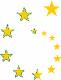 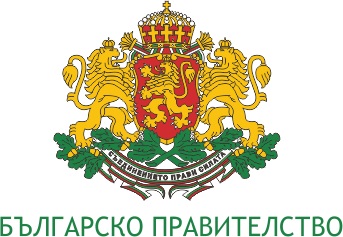 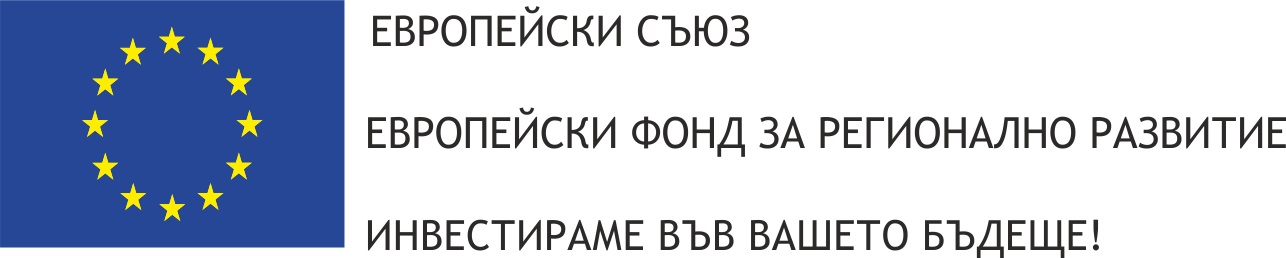 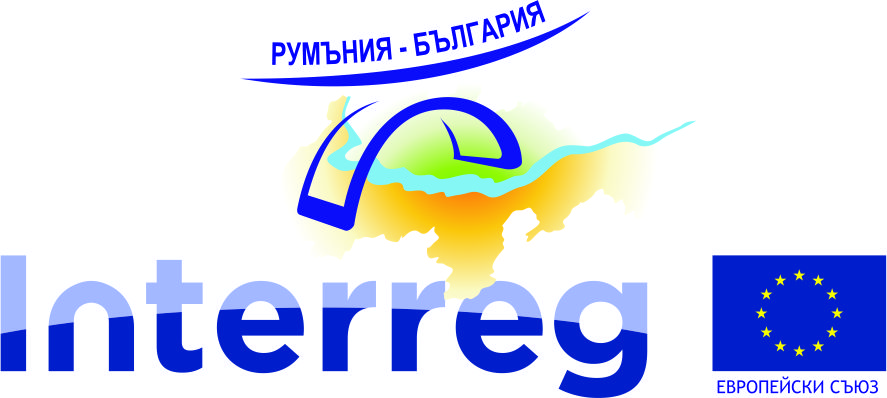 СНЦ“ЕЦПБ“
Пенсиониране на трансграничен работник
Подава заявление в държавата по местоживеене;
Националната институция кореспондира с еквивалентните институции на държавите-членки, в които лицето има стаж;
Изплащането на пенсия става по местоживеене или в държавата по последна месторабота;
Необходимо условие за пенсиониране е да се навърши пенсионната възраст в съответната страна.
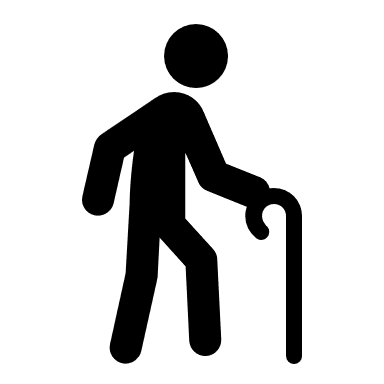 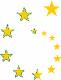 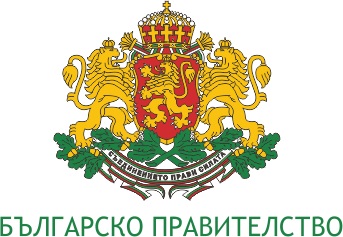 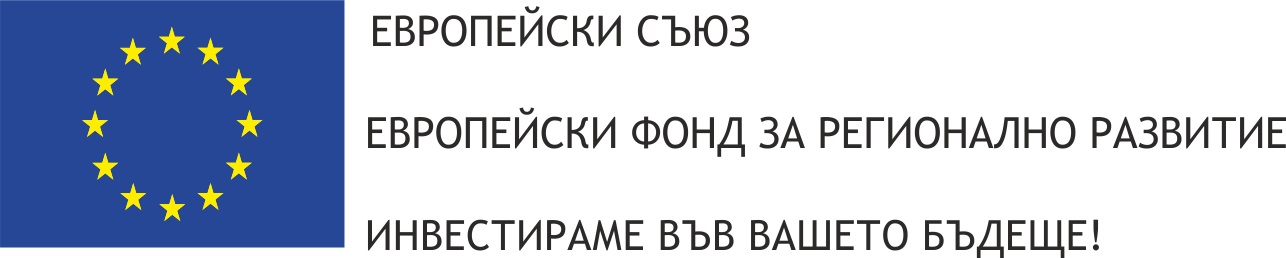 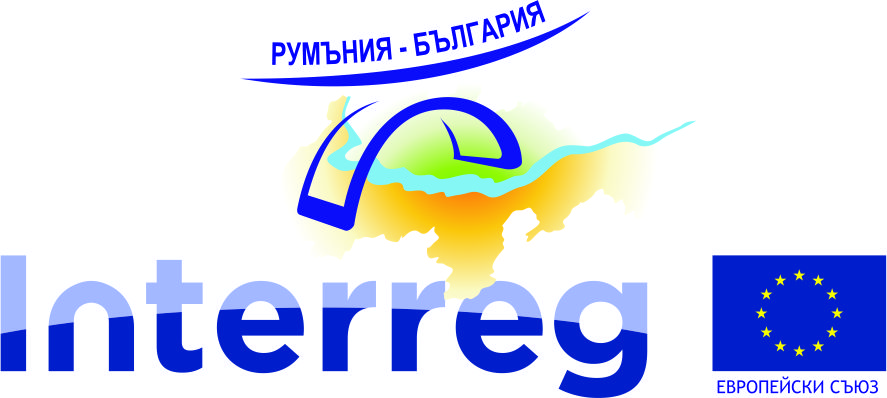 СНЦ“ЕЦПБ“
Полезни формуляри при упражняване на социалноосигурителни права
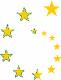 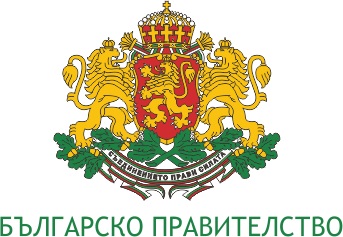 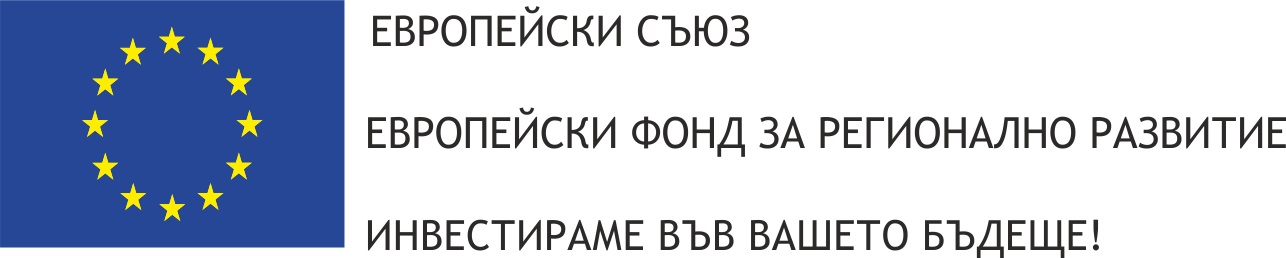 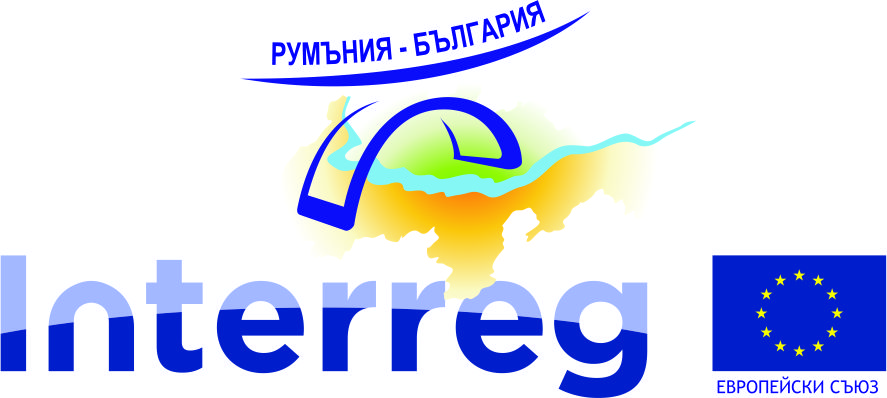 СНЦ“ЕЦПБ“
Предварителна подготовка
Медицинско свидетелство за трудова пригодност;
Европейска здравна карта;
Удостоверение А1;
Дипломи, удостоверения, свидетелства за правоспособност.

„Ръководство за потребителя – Директива 2005/36/ЕО – Всичко, което бихте искали да знаете за признаването на професионалните квалификации
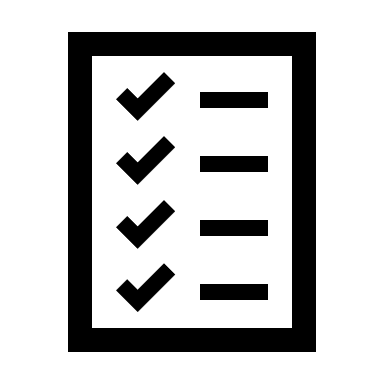